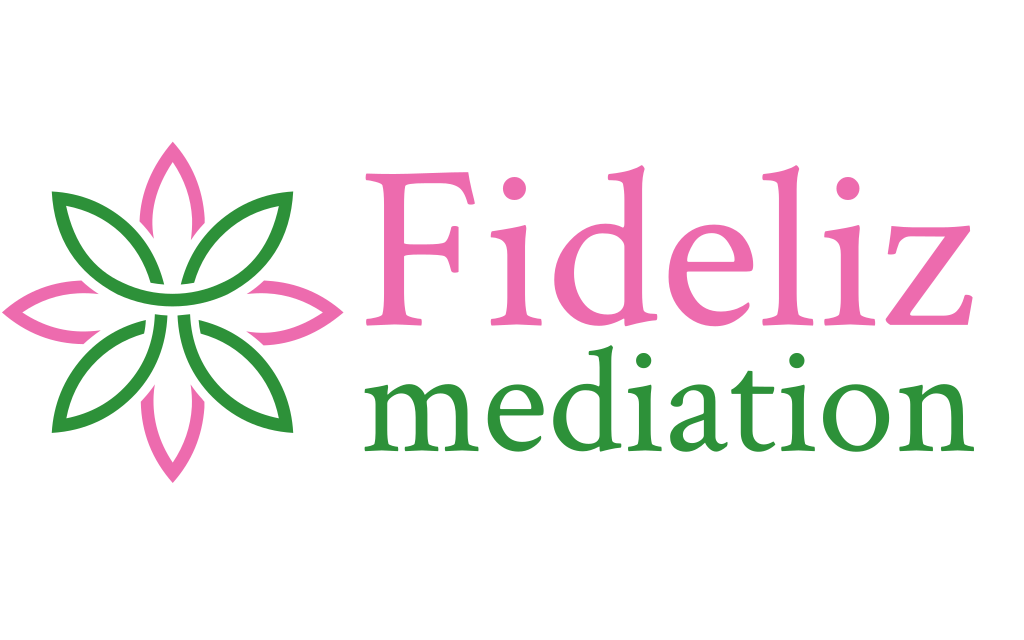 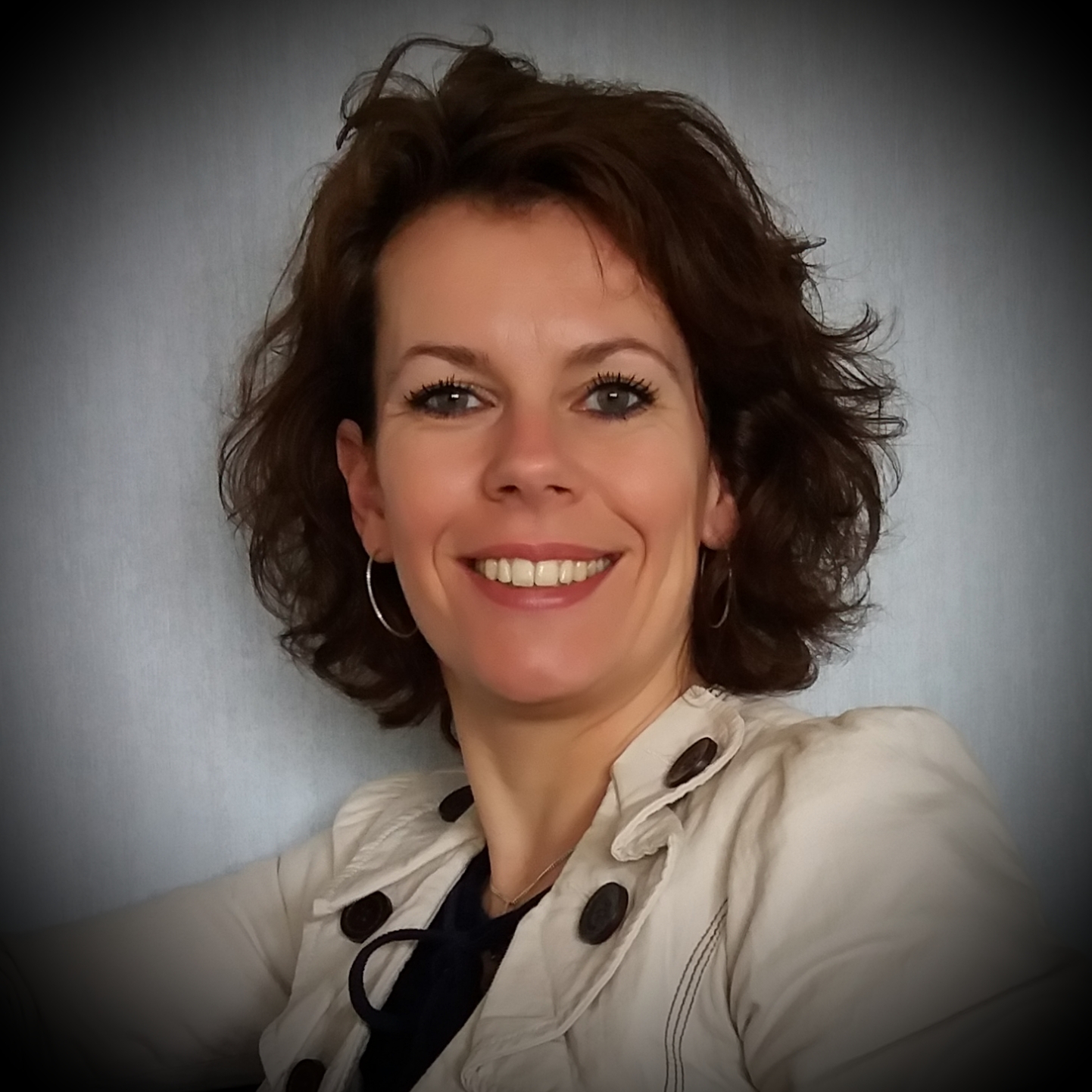 1
Ik + jij = wij!
Weer met elkaar in gesprek gaan
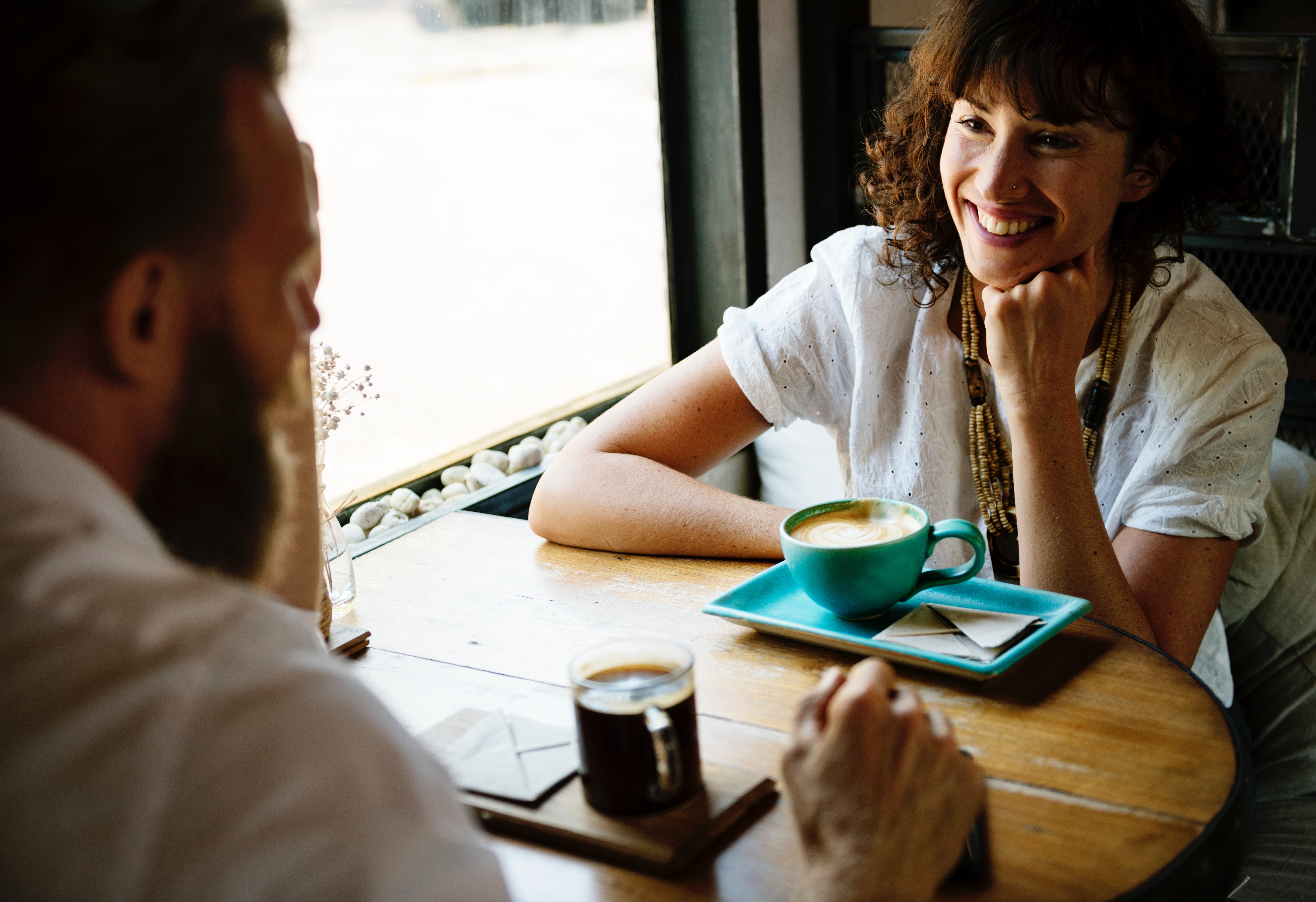 Datum  			: 	woensdag 13 maart 2019 
Tijd				: 	19.00 – 22.00 uur
Locatie			: 	Haskeruitgang 103 te Heerenveen
Prijs	 alleen		: 	€ 97,50 
Prijs met Partner	: 	€ 146,25
Workshop
 door: Bernadette Keijzer, geregistreerd ADR Familie Mediator, Onderhandelaar en Conflictcoach
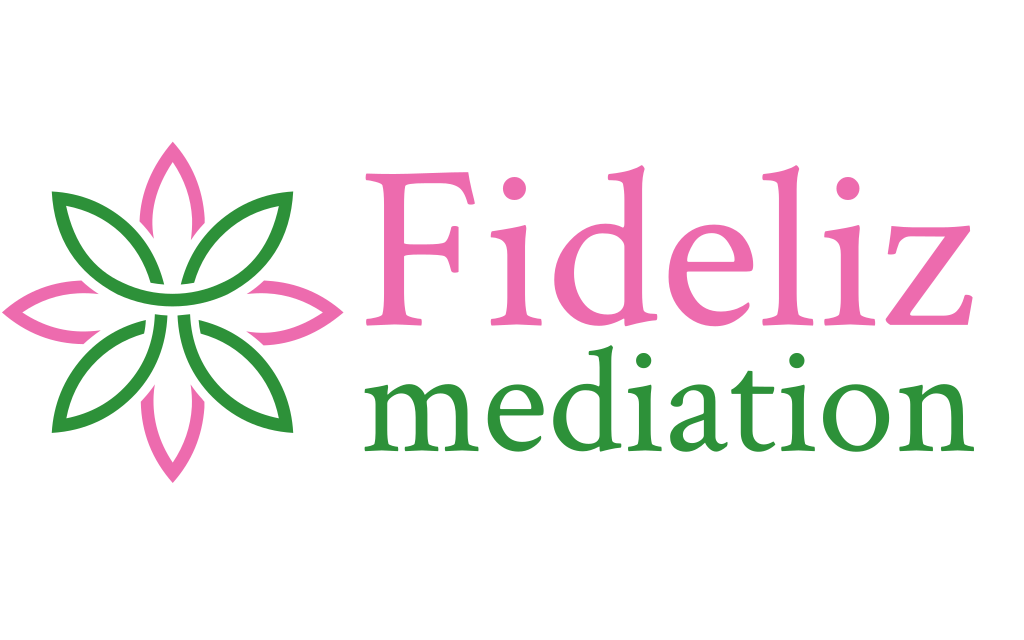 2
INHOUD:
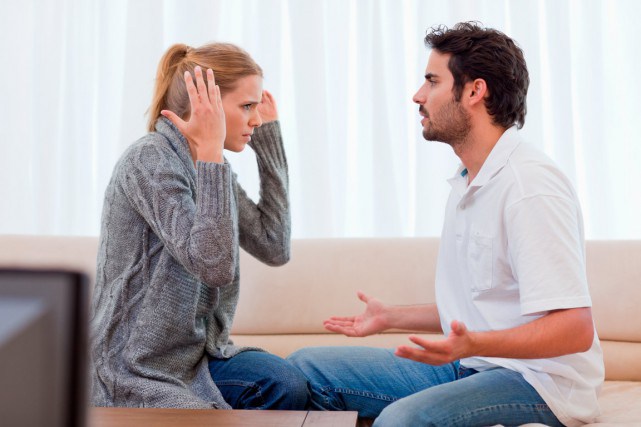 Voorstelronde
Copingstijlen
Hechtingsstijlen
Transactionele Analyse
Reddersdriehoek
Winnaarsdriehoek
4 G Model
Cirkel van Invloed
Communicatieregel
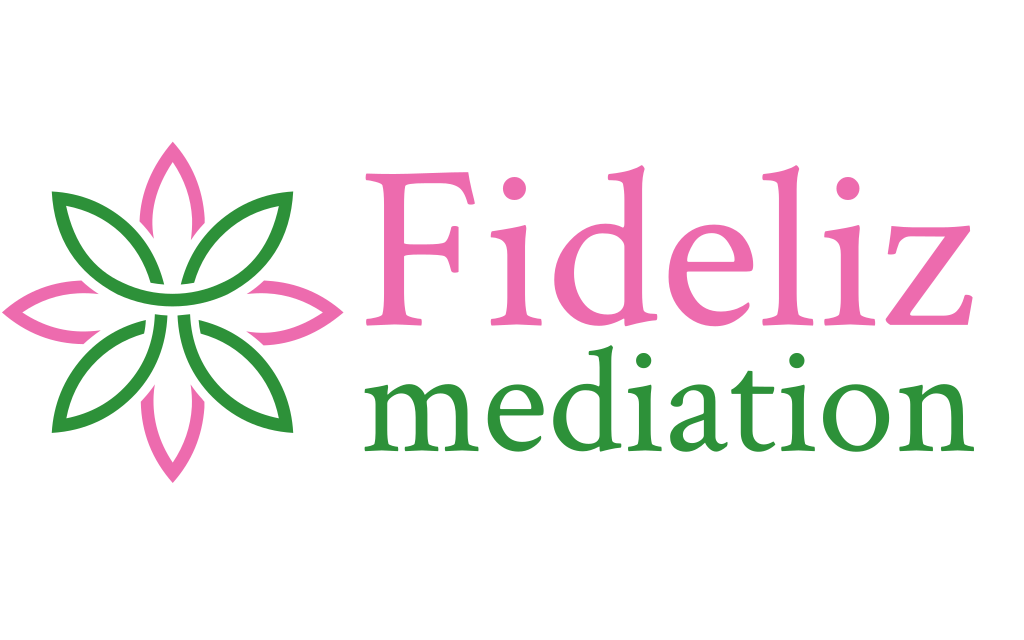 3
Copingstijlen
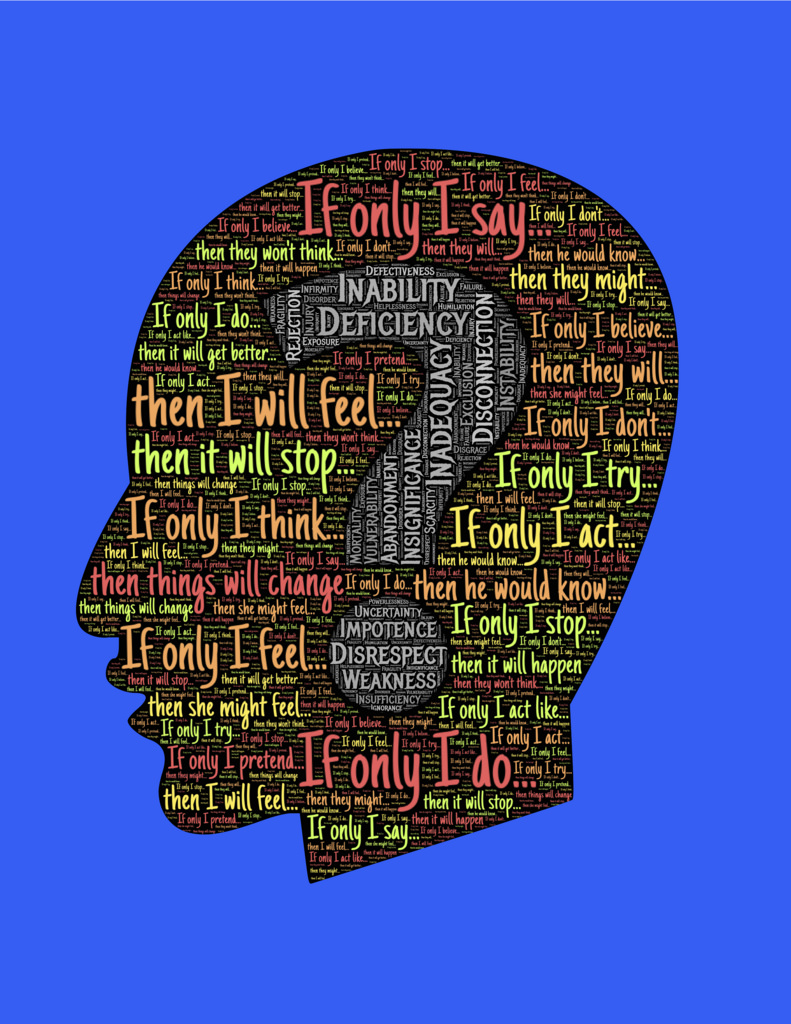 Er zijn zeven verschillende copingstijlen: 

1.   De aanpakker
De bliksemafleider
De onderduiker
De deler
De piekeraar
De vechtjas
De susser

					Wat is jouw copingstijl? 
Vul de vragenlijst copingstijl in, bereken jouw score en zie welke 
copingstijl jij hanteert en bekijk voor jezelf of deze altijd wel zo effectief is.
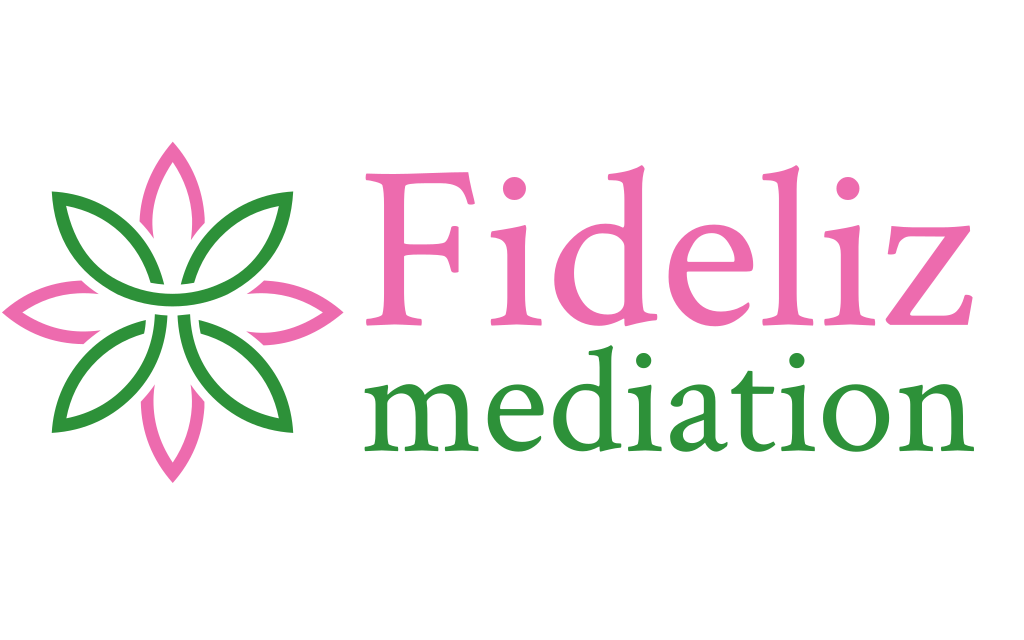 4
Hechtingstijlen
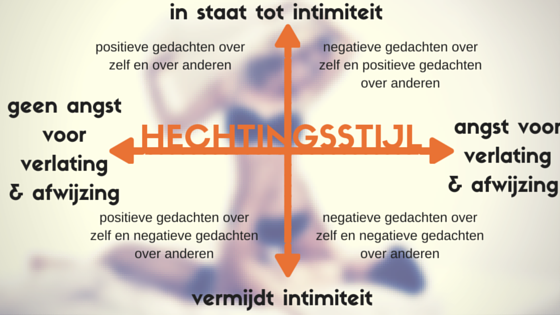 Er zijn vier verschillende hechtingstijlen: 

Zeker gehecht +/+
Angstig (gepreoccupeerd) gehecht -/+
Angstig vermijdend gehecht -/-
Afwijzend vermijdend gehecht +/-
+/+
-/+
-/-
+/-
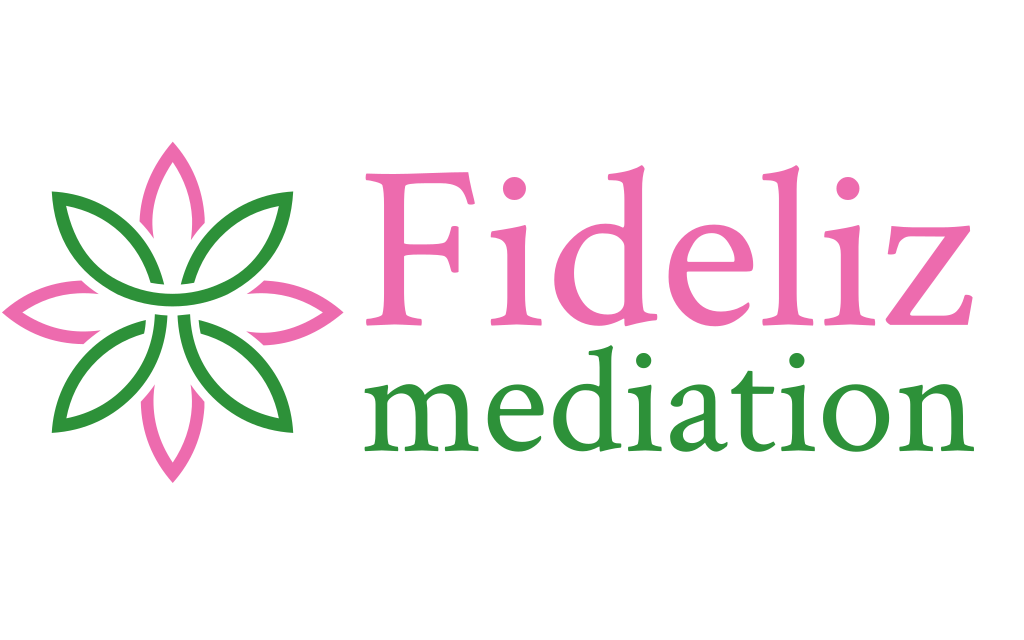 5
Transactionele analyse
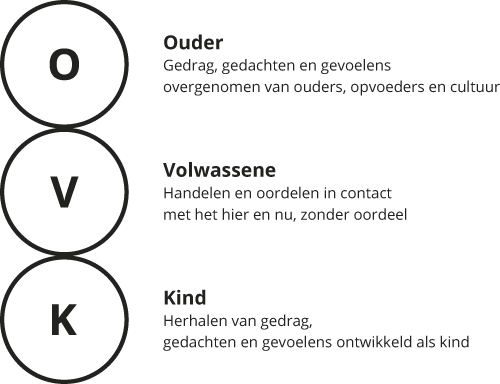 Communicatie vanuit de ouder- of kindrol is een echo uit het verleden.
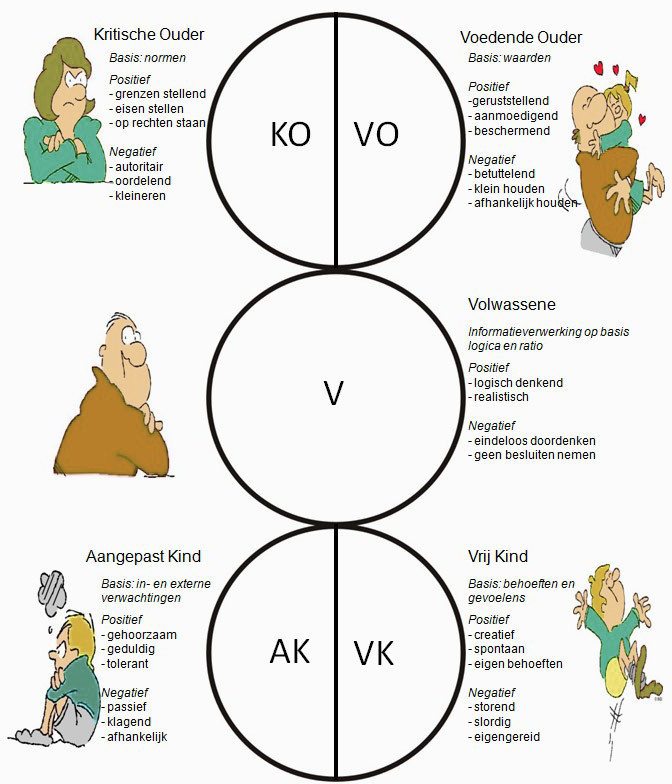 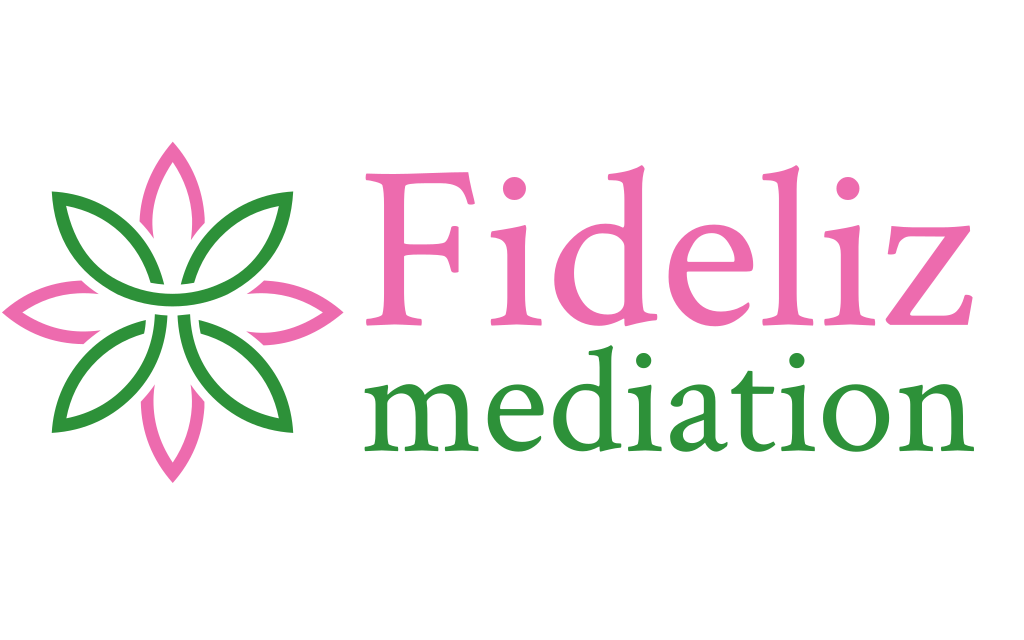 6
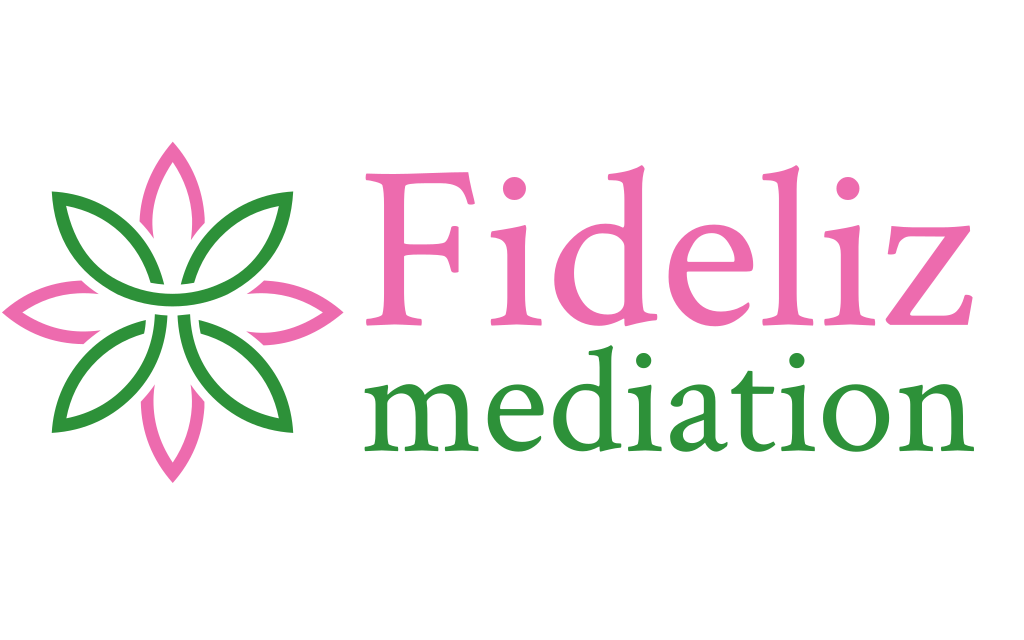 7
Dramadriehoek
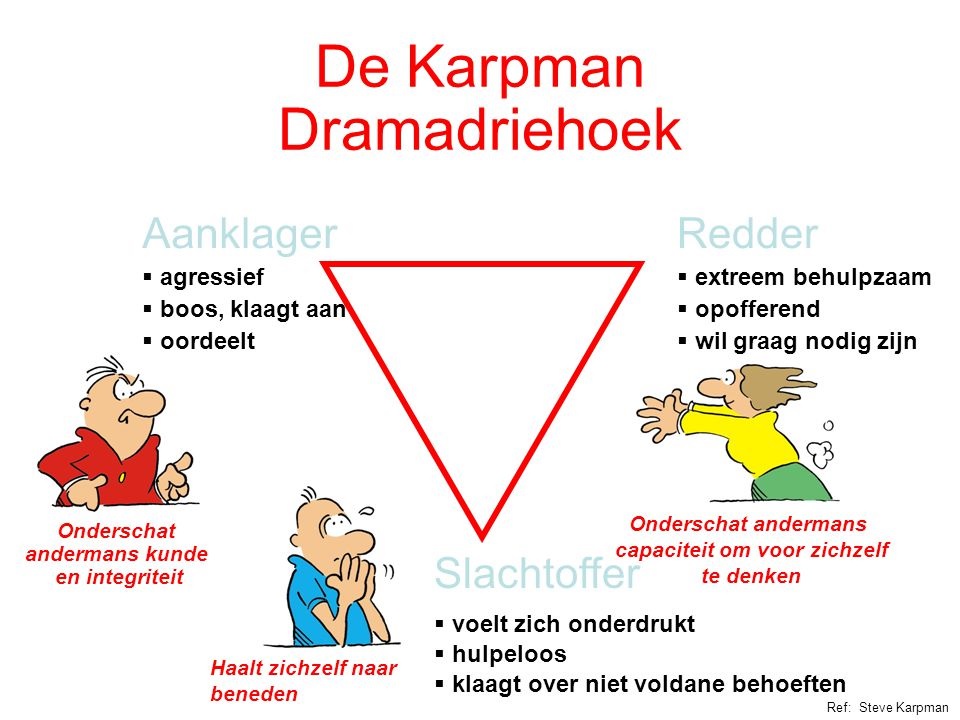 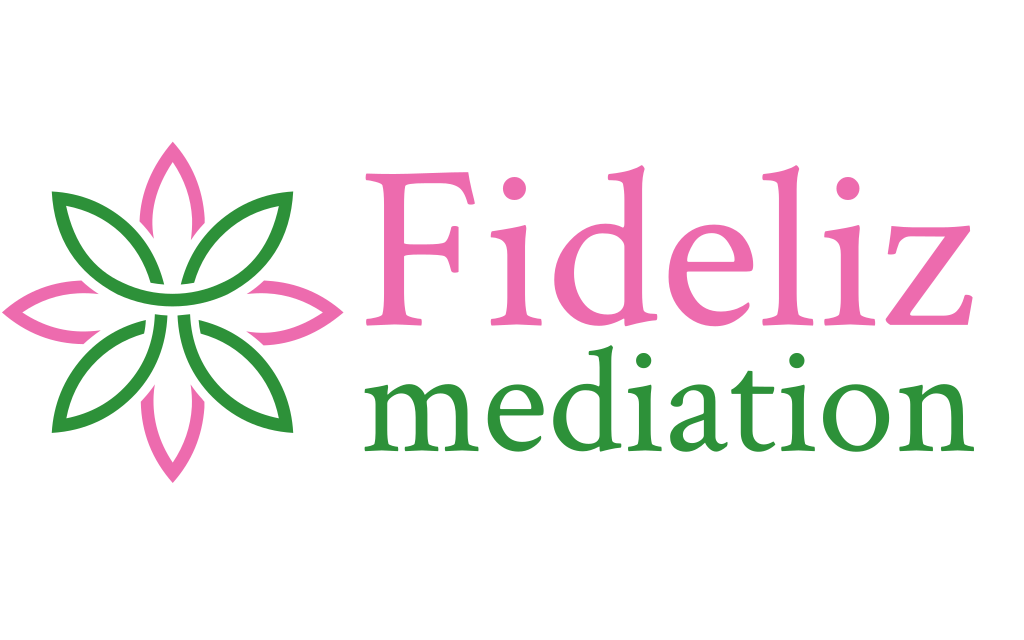 8
winnaarsdriehoek
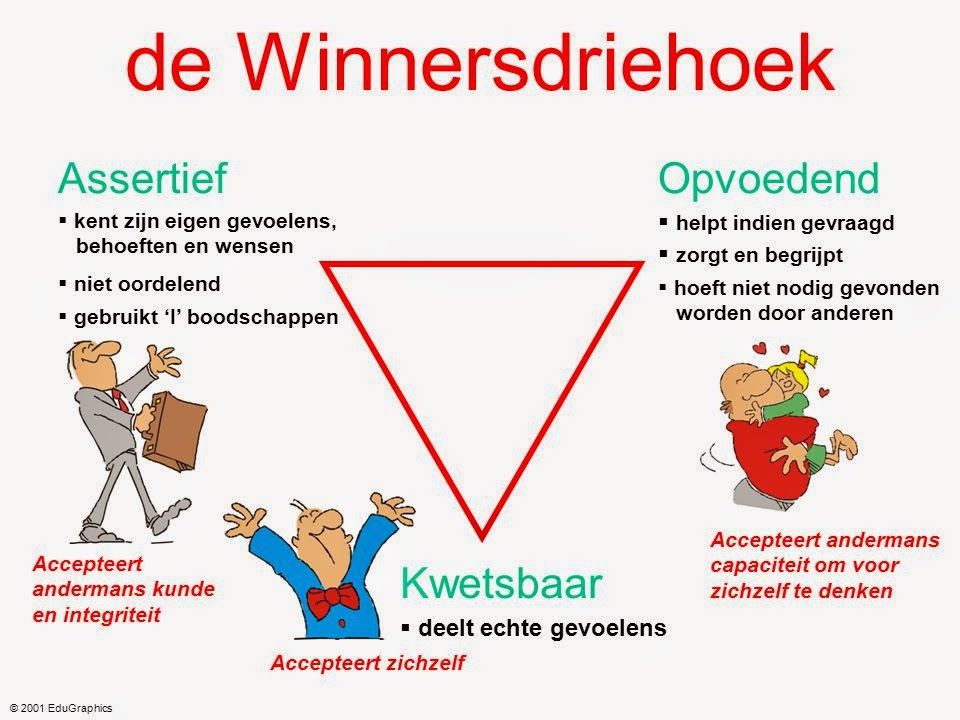 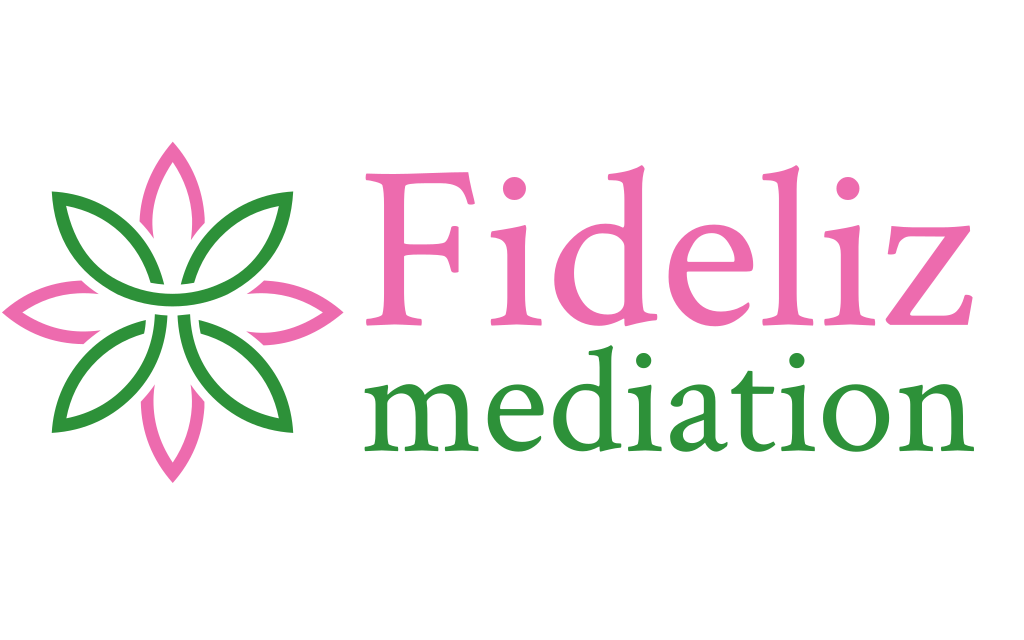 9
4 G MODEL
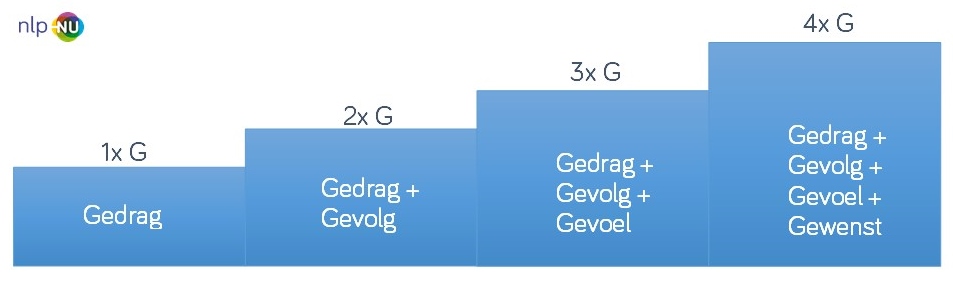 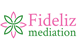 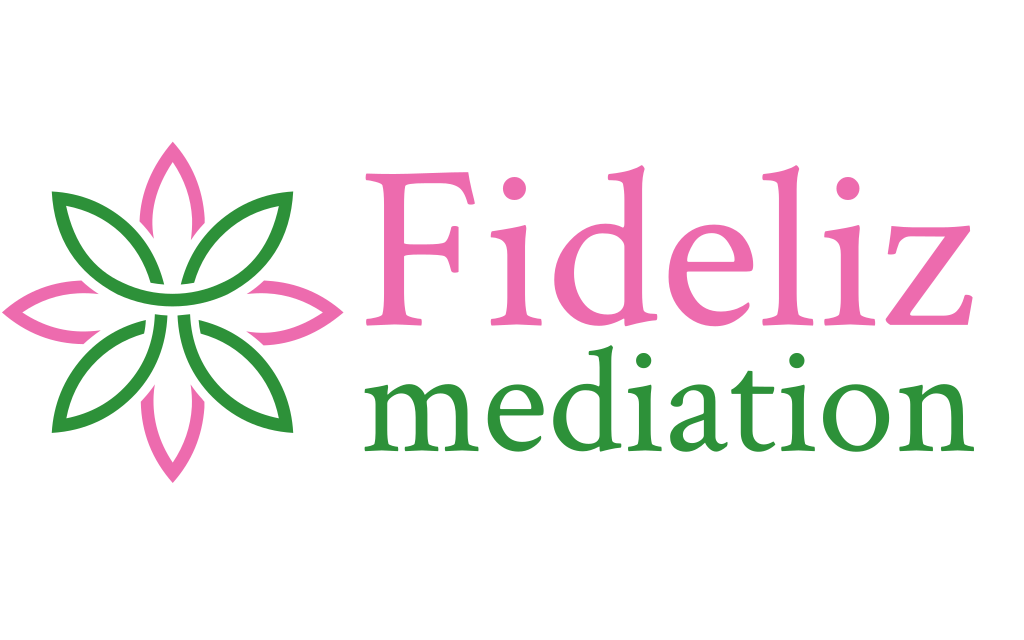 10
Cirkel van invloed
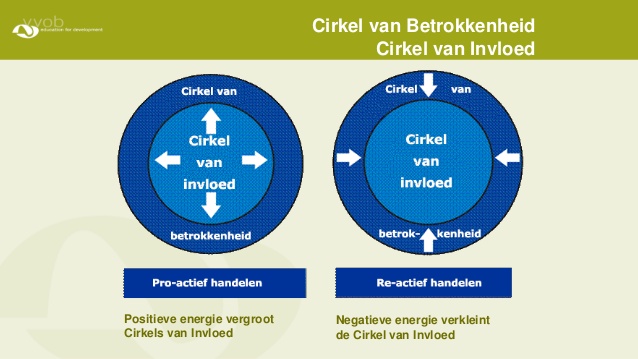 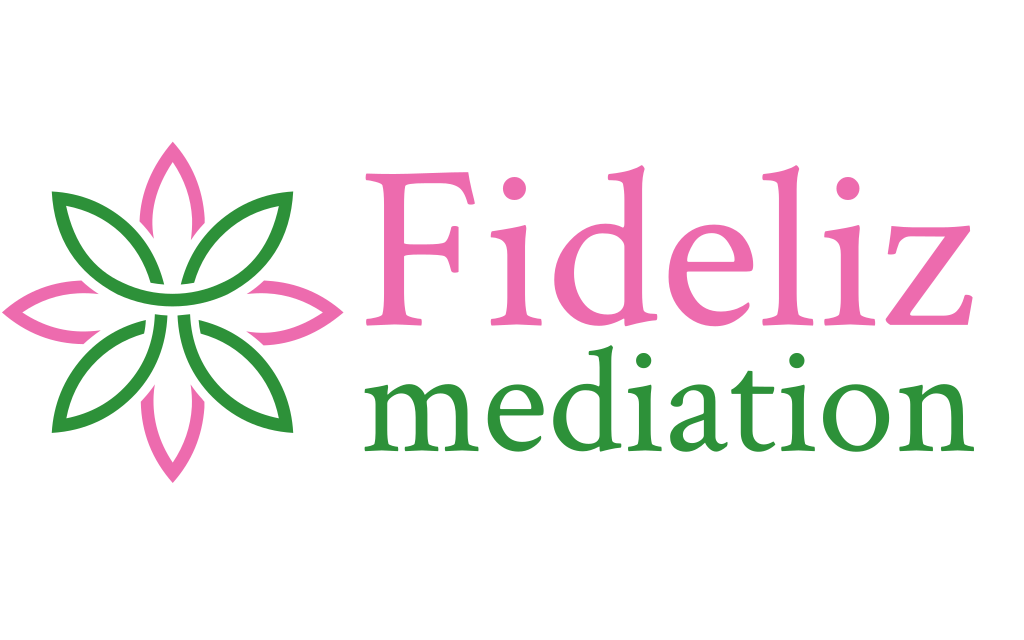 11
Oma anna was een oen…
OMA ANNA was een OEN en smeerde zich onder invloed van LSD DIK in met NIVEA.
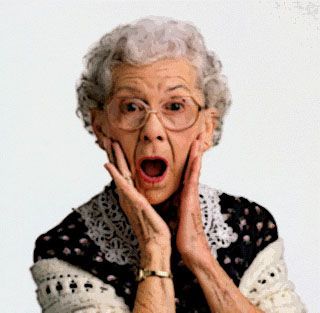 Oordelen, Meningen en Adviezen (OMA)
Laat ze achterwege, luister zonder te oordelen of direct te oordelen.
Altijd Navragen, Nooit iets Aannemen (ANNA) 
 Herhaal en vraag na of je het goed hebt begrepen.
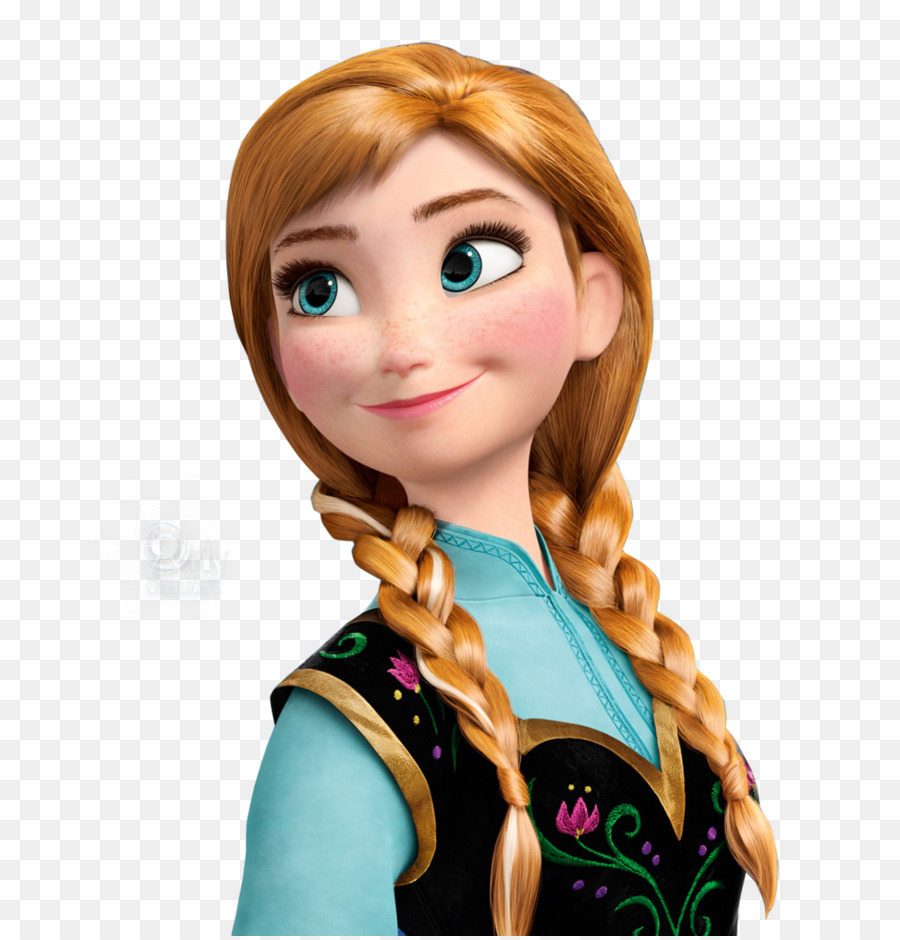 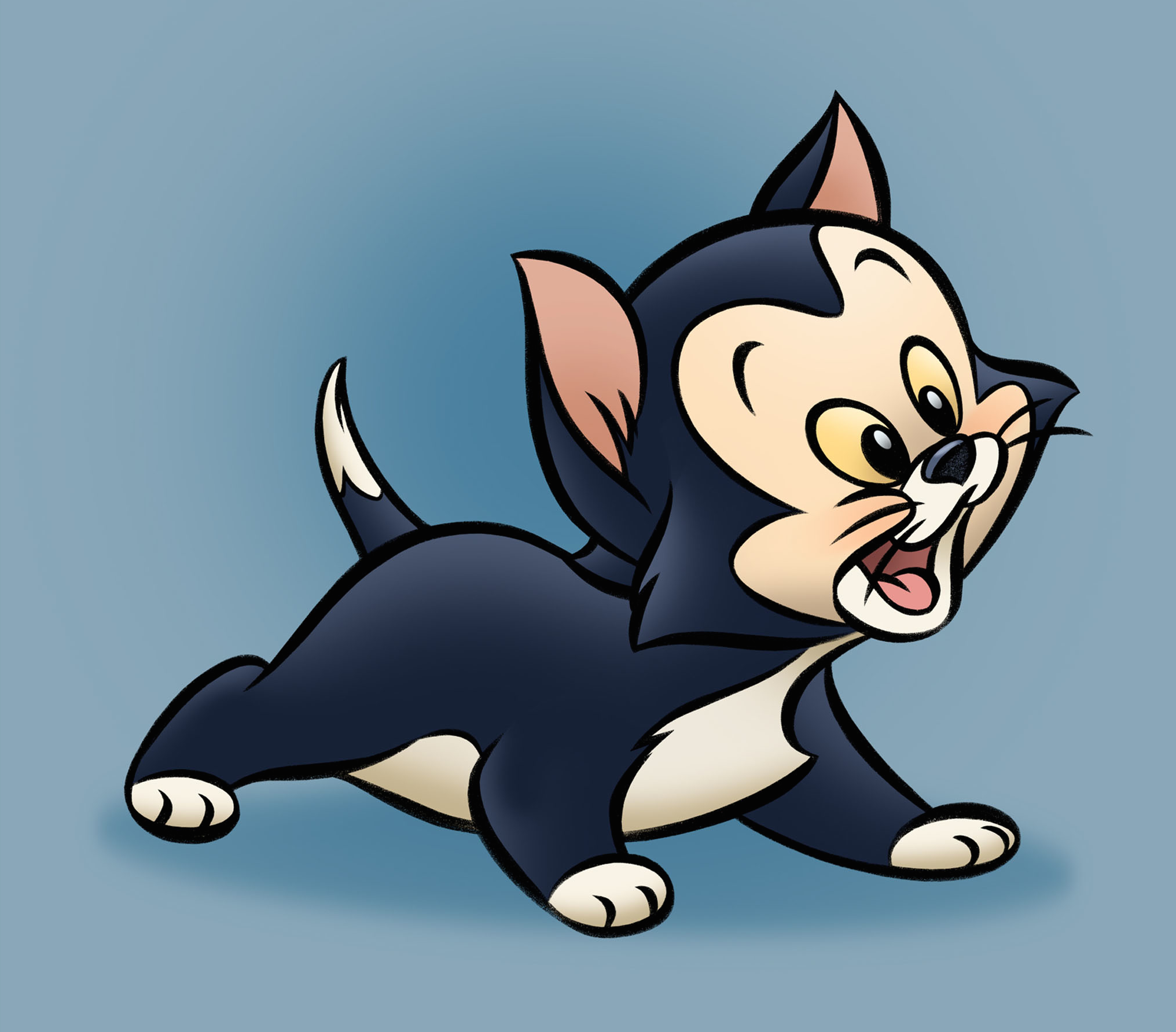 Open, Eerlijk en Nieuwsgierig (OEN)
Oprechte interesse; laat een ander zijn verhaal doen.
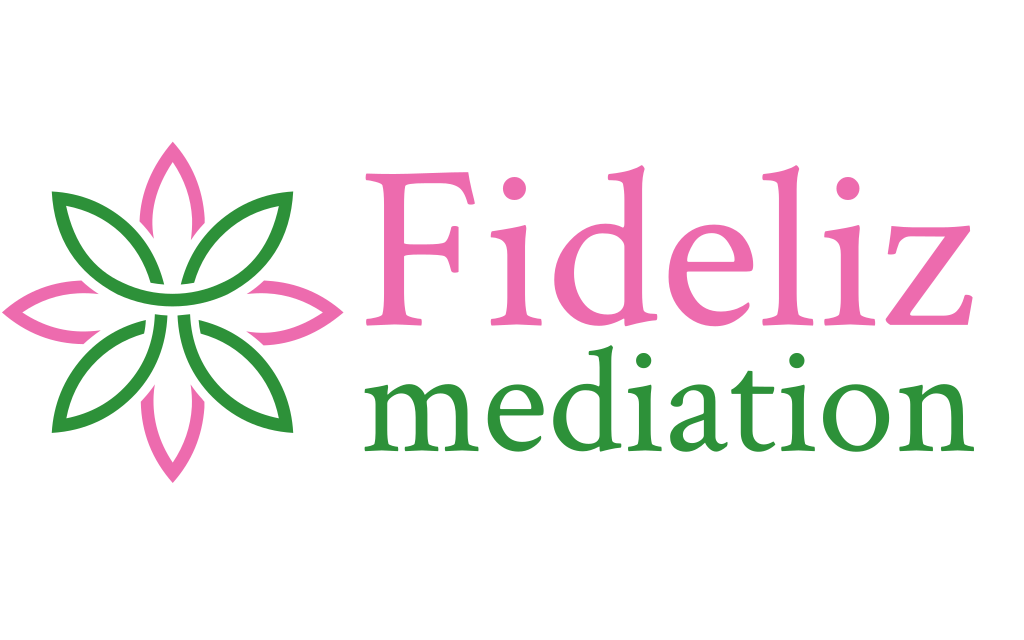 12
Vervolg oma anna
Luisteren, Samenvatten, Doorvragen (LSD) 
Luister, vat samen wat je hebt gehoord, vraag na of dit klopt of vraag anders om verduidelijking.
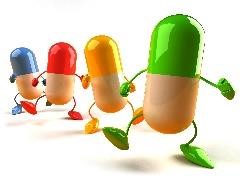 Maak je niet Dik (DIK)  
Denk In Kwaliteiten. Kritiek geven is makkelijk,  focus op de dingen die wél goed gaan.
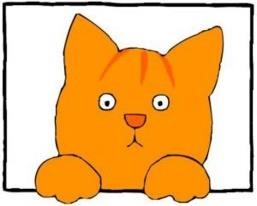 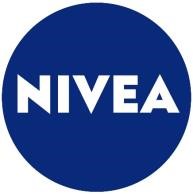 Niets Invullen Voor Een Ander (NIVEA) 
Geef niet zelf een betekenis aan woorden of bepaald gedrag, vraag na  of je het goed hebt begrepen of gezien.